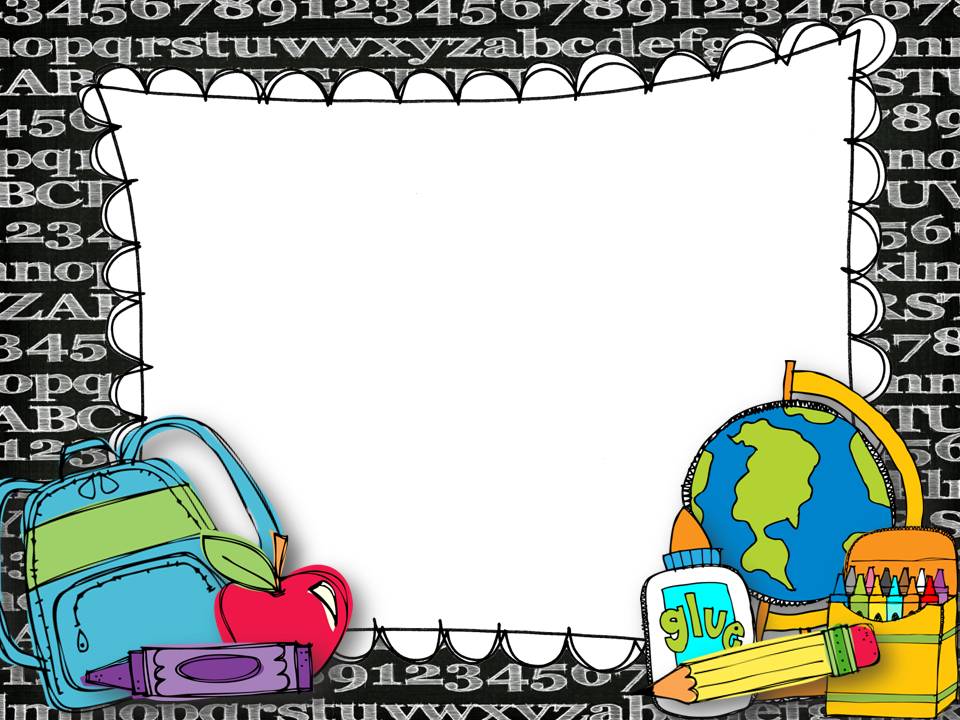 Welcome to 2nd Grade Curriculum Night
Ms. Lamaster
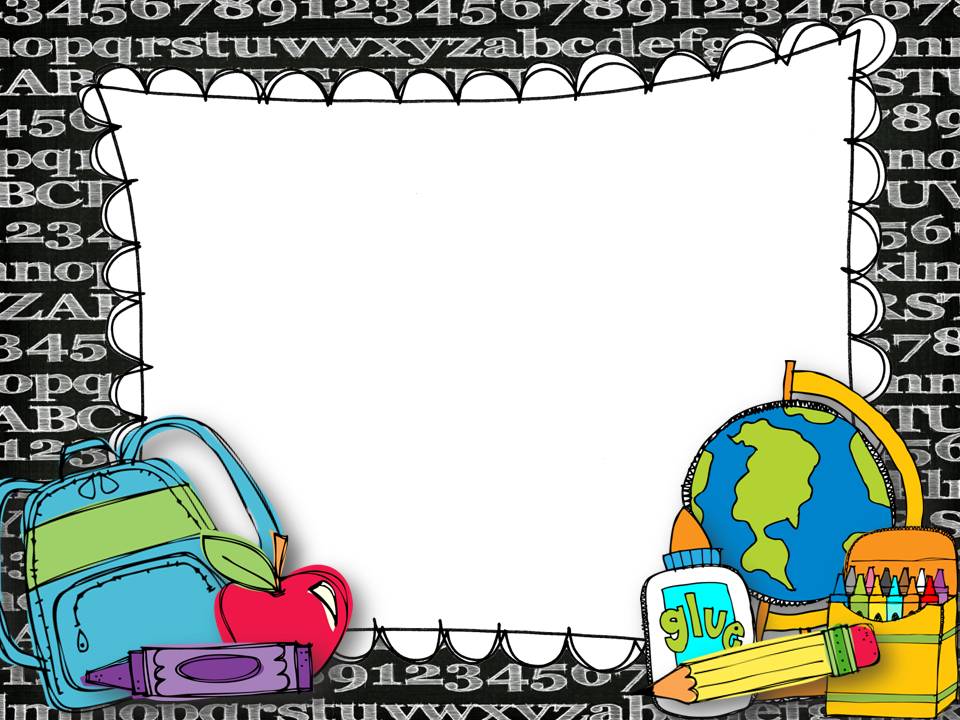 Curriculum Night Video from the Administration:


https://www.powtoon.com/c/d9TH5yErPc2/1/m
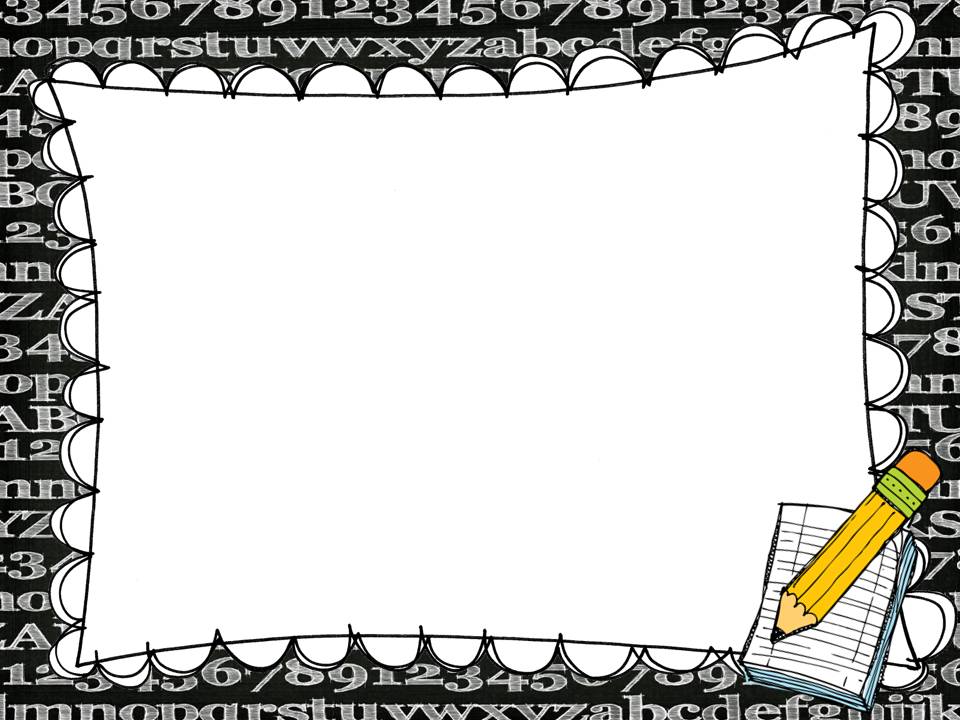 CAT MOMs
Thank you to Alyssa Siegel and Kim Samari for volunteering to be our wonderful CAT classroom  moms.

Please help when they ask.  

They will be sharing information with you soon.


See forms to sign up for Emergency snacks
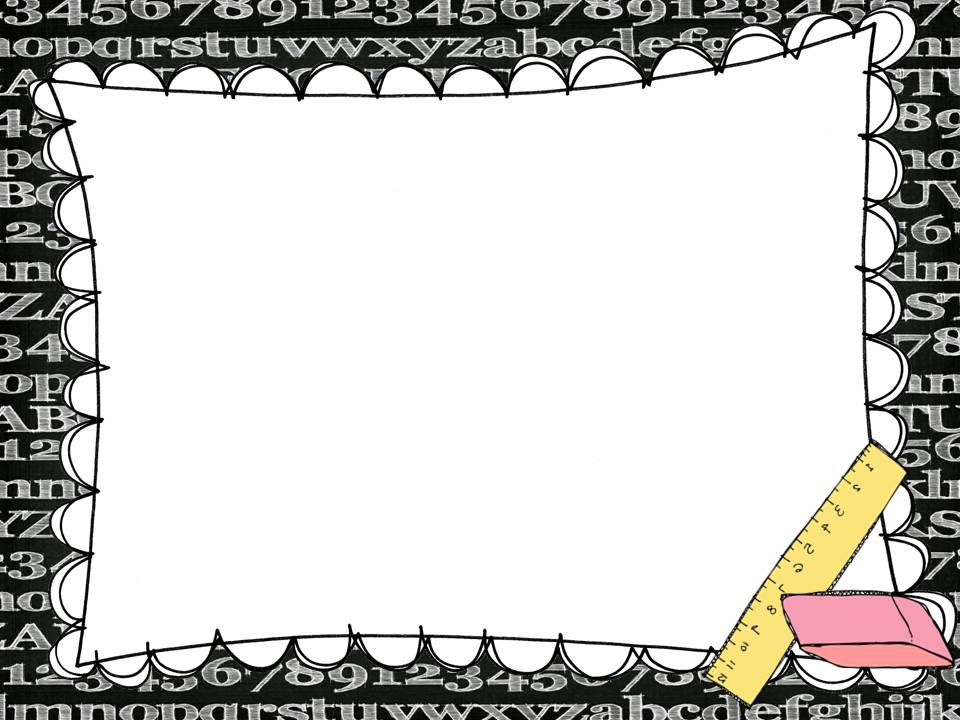 Emergency Snack List
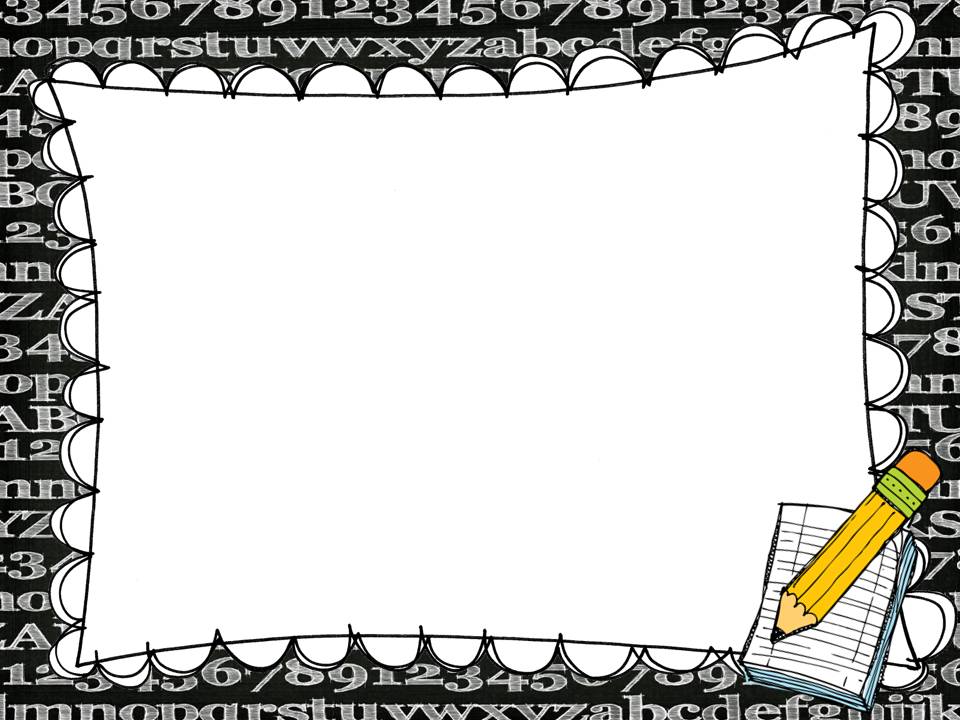 Questions/Communications
http://mslamaster.weebly.com 
(QR code back of room)
Twitter:  @laura_Lamaster
lamasterl@fultonschools.org 
(QR code back  of room)
Download app: 
Join Class
Use code:  bge34k
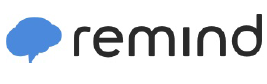 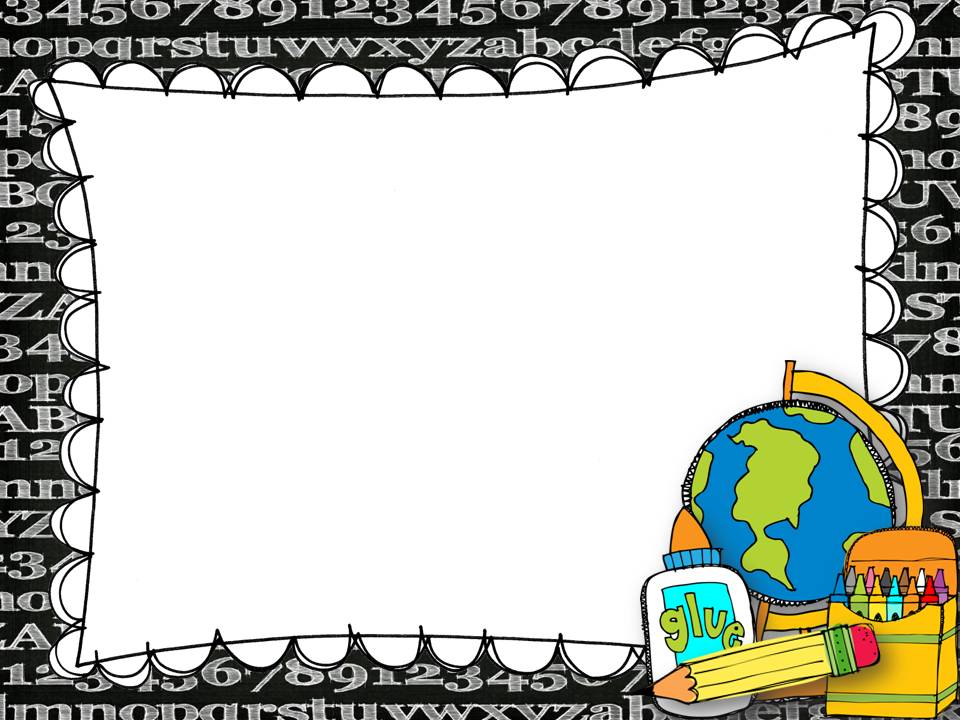 Communication
Changes in Transportation & Absences
Please email the front desk at:  NPfrontdesk@fultonschools.org
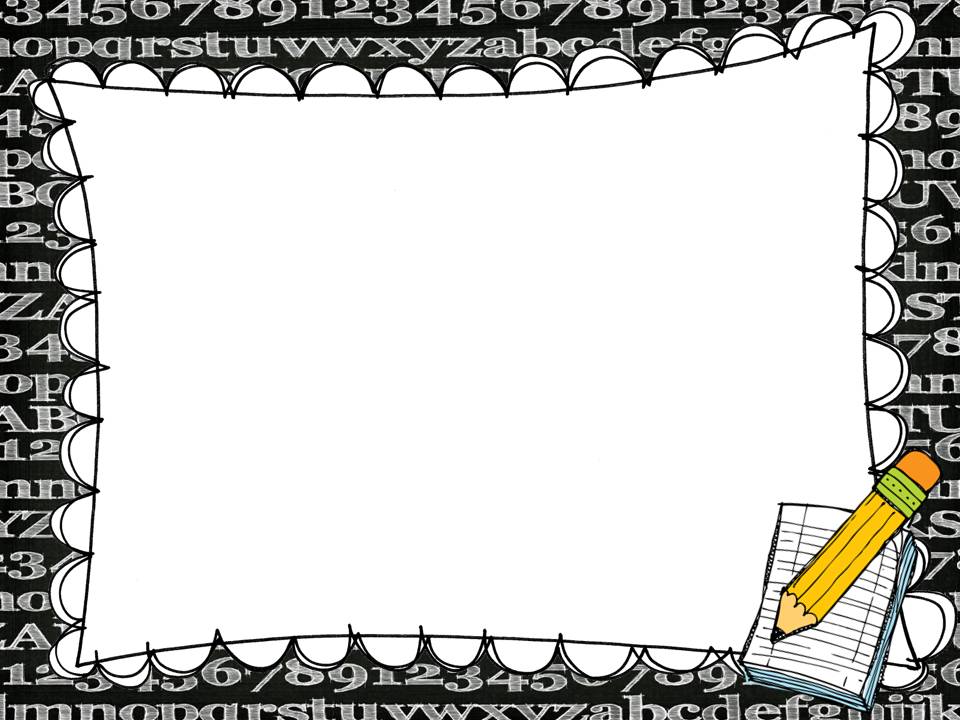 Conferences
Parent-Teacher Conferences will be on Sign-Up Genius and I will send a link through my blog and email towards the end of September.
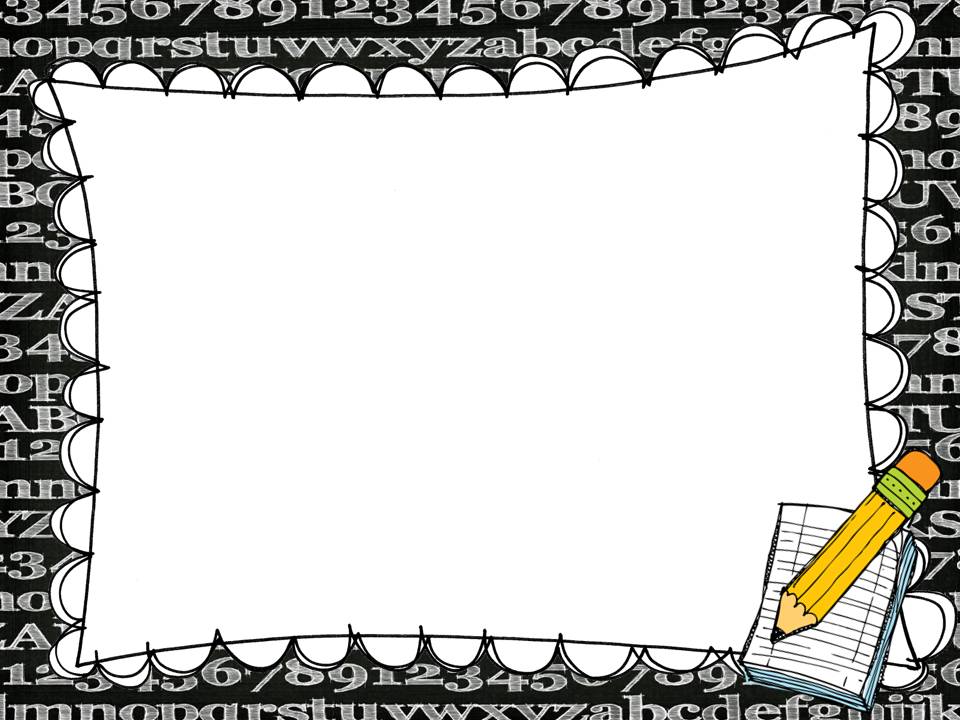 Behavior Management
Brownie Points: Class wide points they earn the chance to get brownies for good behavior.

Lamaster Bucks: Individual student earns money for doing their job (being a super student).  Payday is every 2 weeks.  They earn extra bonuses for going above and beyond job requirements, but   they can get fined as well (speeding in the halls, noise pollution, etc.)  On payday they choose (buy) their reward.

Group Points: Group points awarded to each table 
group. The highest group will get to pick their 
rewards based on what the class chose for rewards.
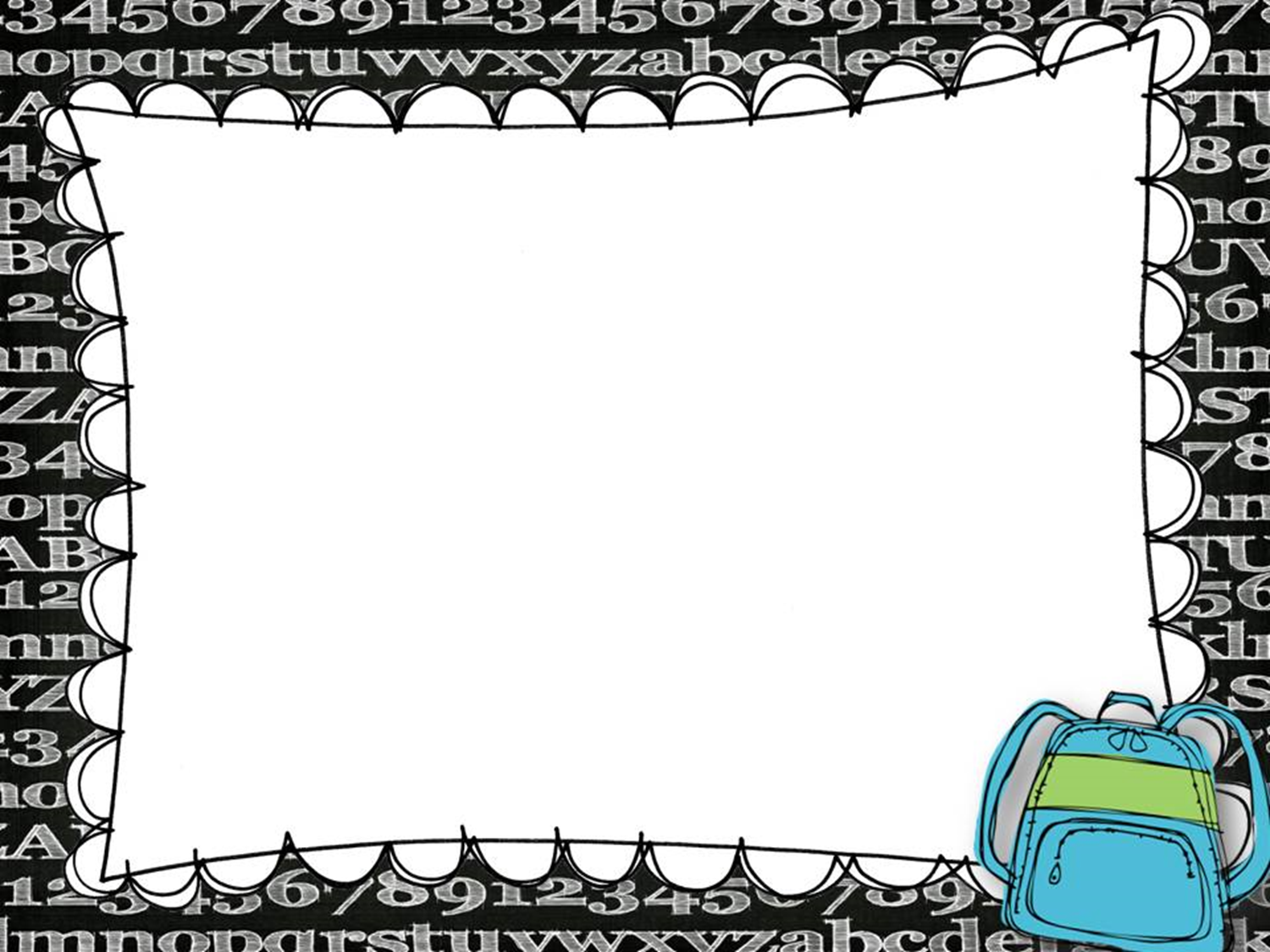 School Behavior Expectations
P.A.W.S
House Points
P= Pride
A= Attitude
W= Wise Choices
S= Safety
This year classes are also working to earn points for their house by showing appropriate behavior all over the school.
Each month the house with the most point will earn a prize.
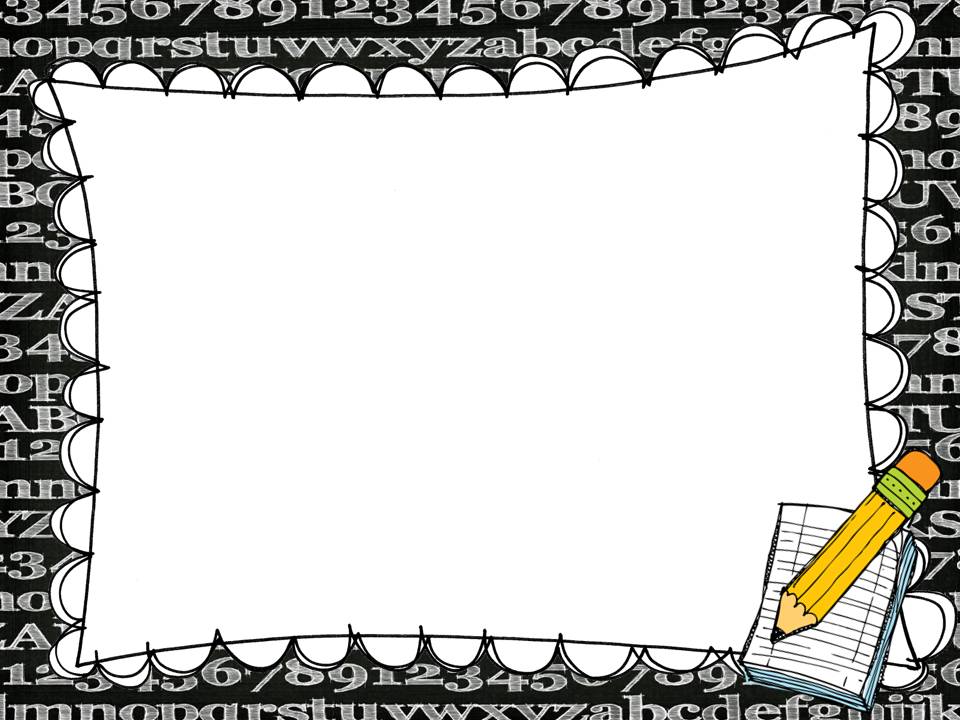 20 Questions
Let’s play!
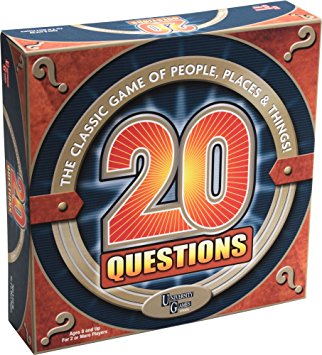 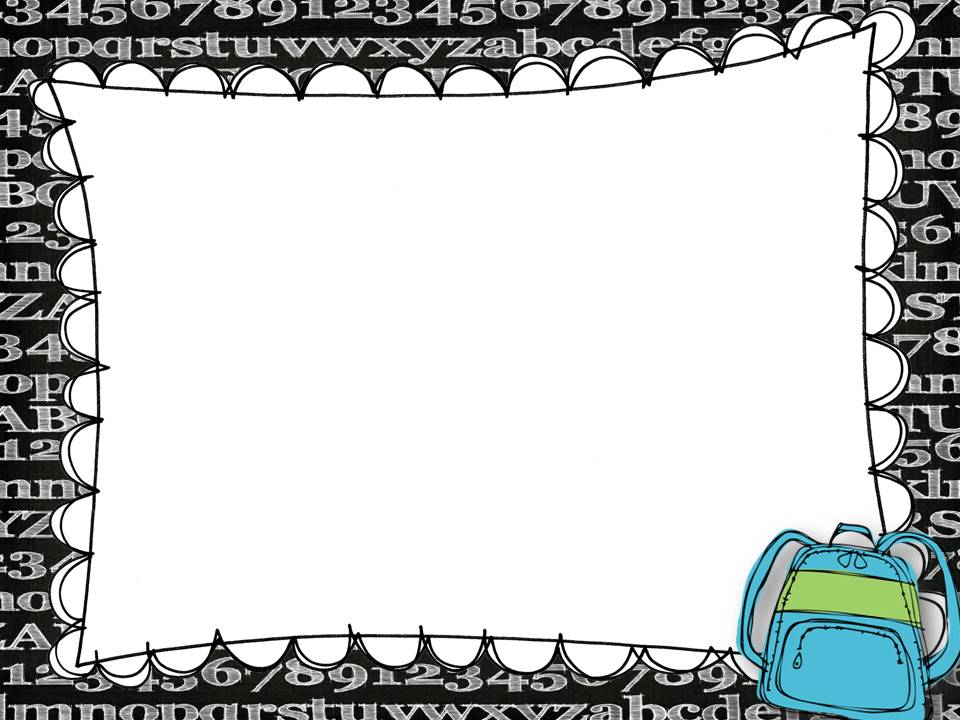 Visitors & Volunteers
We LOVE our volunteers, please remember you need to complete the training 48 hours BEFORE you volunteer at our school. Before you volunteer at New Prospect Elementary School, please see the new information below this gives you step by step instructions on how to fill out your new volunteer forms. After you fill out the form, it takes 48 hours to process. This is a once-a-year process. All volunteers must complete this to be allowed into the classrooms, science labs, Watchdog programs, etc. 
The new automated process has been placed on the districts webpage www.fultonschools.org. Volunteers may now register by clicking on "Community" and "Partners  
     and Volunteers".
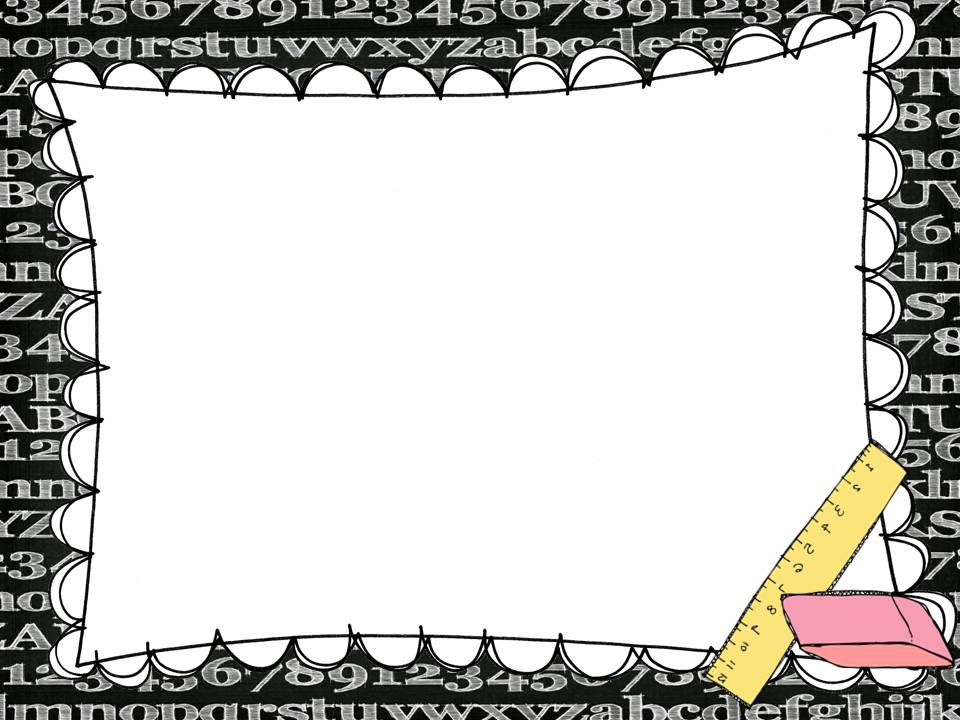 Homework
Homework will be given Monday –Thursday

Monday and Wednesday- ELA, Social Studies & Science

Tuesday and Thursday- Math 

Students are expected to read for at least 10 minutes per night. Please sign your child’s agenda next to each date to confirm that they have read that night.
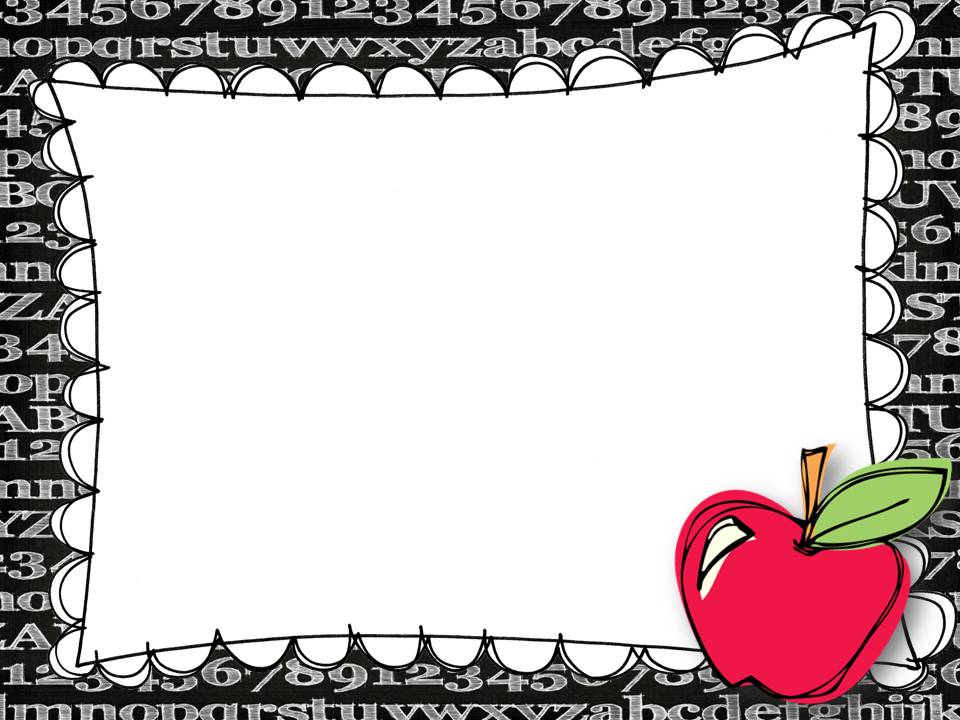 Math By Units
Unit 1- Extending Base 10 Understanding
Unit 2- Becoming Fluent with Addition and 	 	 Subtraction
Unit 3- Understanding Measurement, Length and 	 Time
Unit 4- Applying Base 10 Understanding
Unit 5- Understanding Plane and Solid Figures
Unit 6- Developing Multiplication
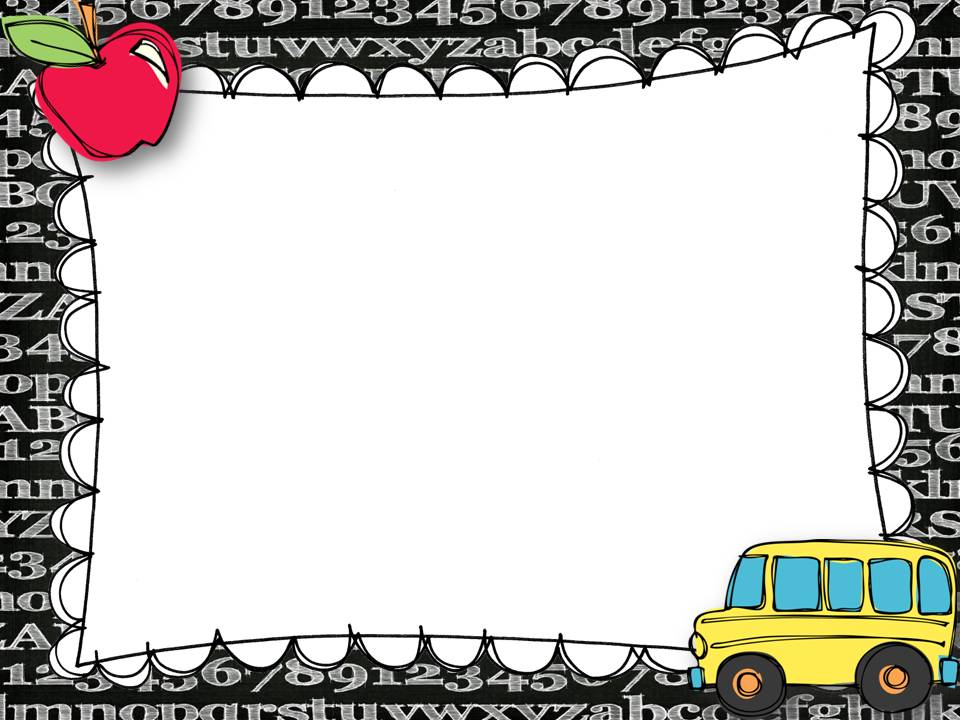 Math Information
Use addition and subtraction within 100 to solve one and two step word problems
Fluently add and subtract within 20
Add and subtract double and triple digit numbers
Place value
Count within 1,000; skip count by 5s, 10s, and 100s
Read and write numbers to 1,000 using base 10 numerals, number names, and expanded form
Time, money, shapes, fractions, & graphing
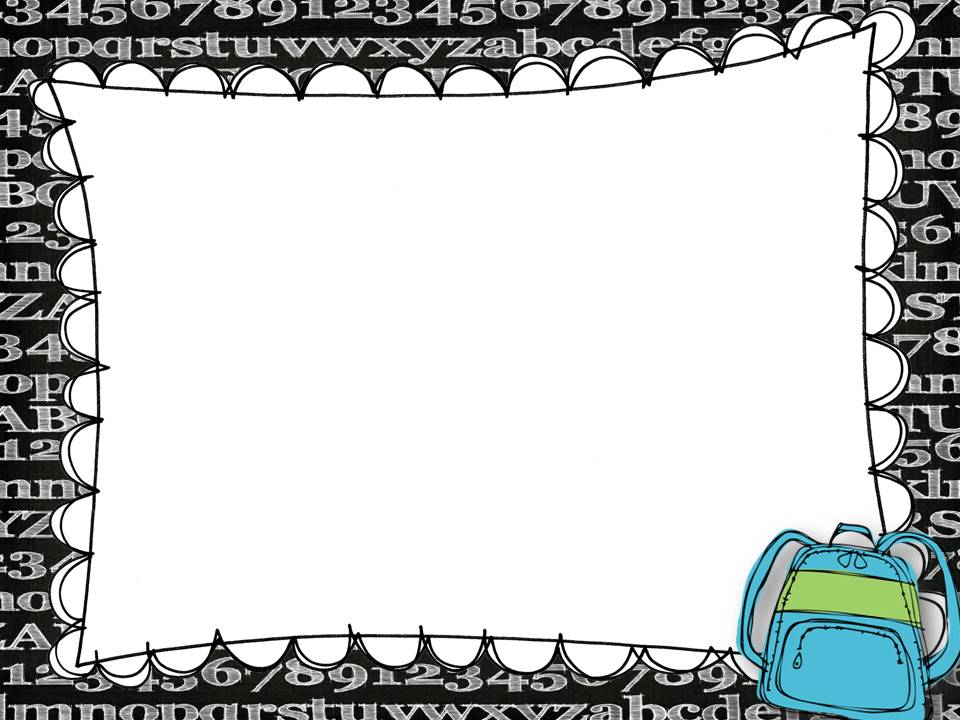 Social Studies
Before There was a Georgia:
Topographical features of Georgia
Georgia’s Beginnings:
The founding of Georgia by the British at Savannah and their interactions with the Creek natives.
Native Georgians:
Cherokee culture and their interaction with European settlers
Civil Rights:
Contributions of Jackie Robinson and Martin Luther King, Jr. as leaders in the Civil Rights movement
Human Rights:
Contributions of Jimmy Carter as a human rights advocate
Personal Finance:
The self-discipline required to make informed and reasoned 
decisions concerning wise spending and saving choices.
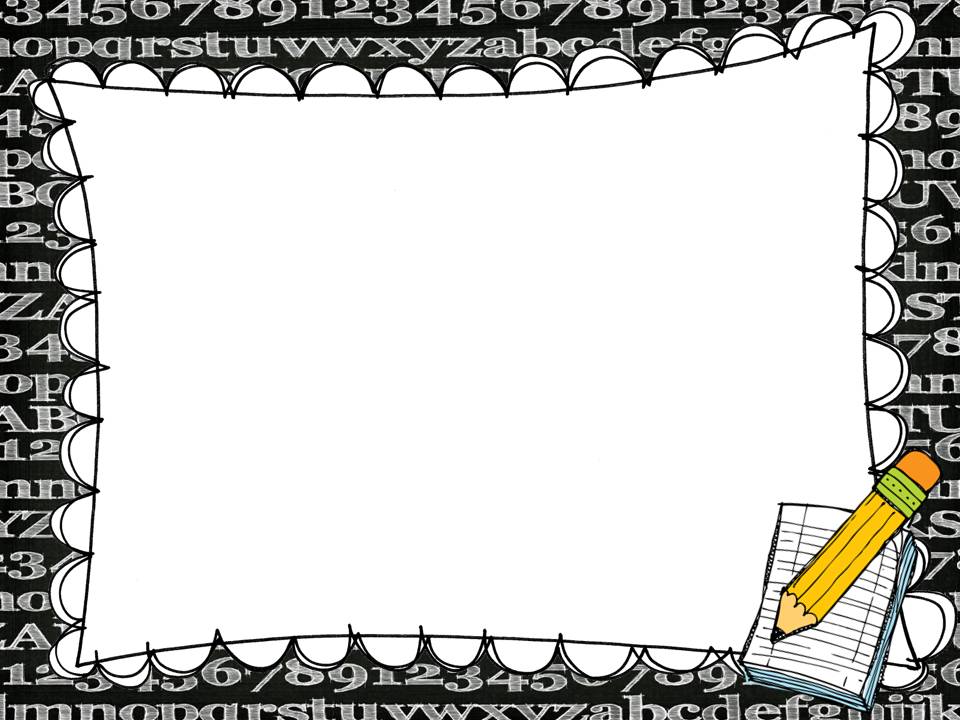 Are You Smarter Than a 2nd Grader?
Yes folks let’s learn a little of what your child is going to learn
this year in social studies.  

Pick up that iPad and search Kahootit.com
Type in the join code on the screen


https://play.kahoot.it/#/k/6a91987e-b481-4b3b-9cd0-e2b9c90dfad1
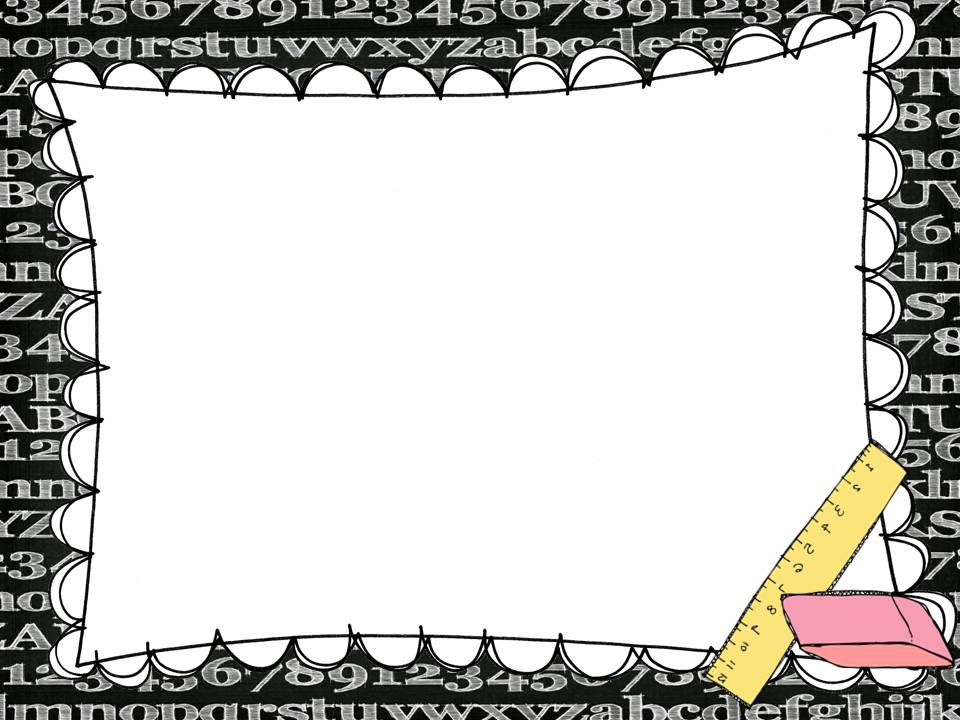 Phonics/Spelling
Students will write down their spelling/phonics Word Work words in their agenda on the right hand the 1st part of the week and will have a Quiz over these words each Friday.


In addition we will be introducing new sight words each week to improve vocabulary writing, and comprehension skills. 

We are using the Orton Gillingham method for teaching phonics and spelling standards. It uses kinesthetic, auditory, visual pathways to reach all learners.
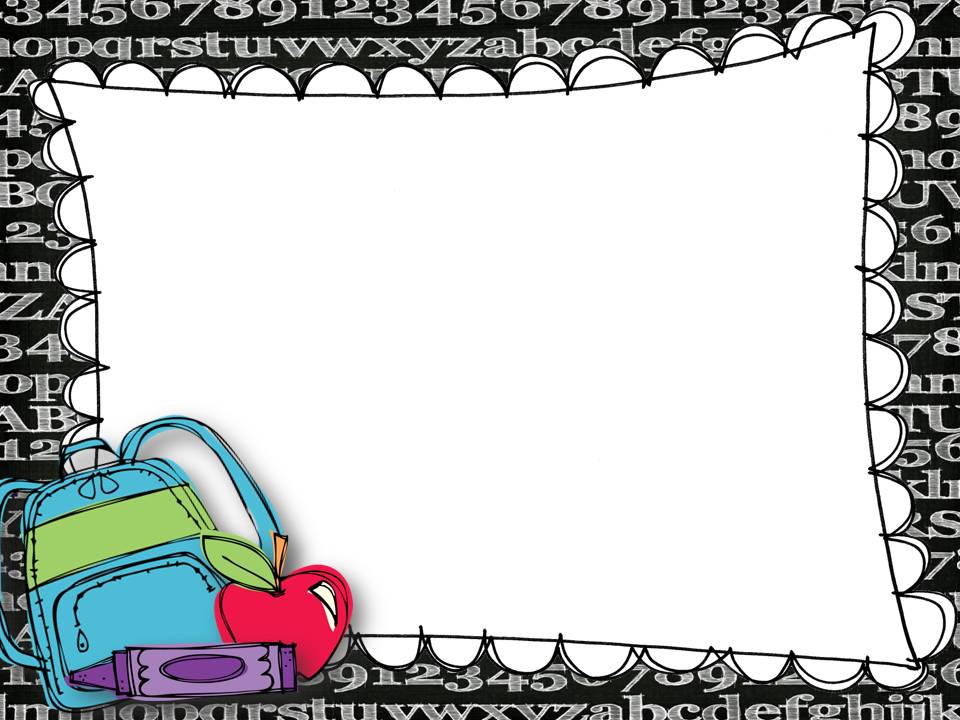 Reading Workshop
Lucy Calkins Reading Units of Study:
Support of the teaching of interpretation, synthesis, and main idea
Provides tools and methods to help students move up the ladder of text complexity.

        Unit 1- 2nd grade reading growth spurt
       Unit 2- Becoming Avid Readers- Reading 			Nonfiction
       Unit 3- Studying Characters and their Stories
       Unit 4- Bigger Books Mean Amping up Reading 		Power
       Unit 5- Reading Nonfiction Cover to Cover- 		Nonfiction Book Clubs
	 Unit 6- Series Book Clubs
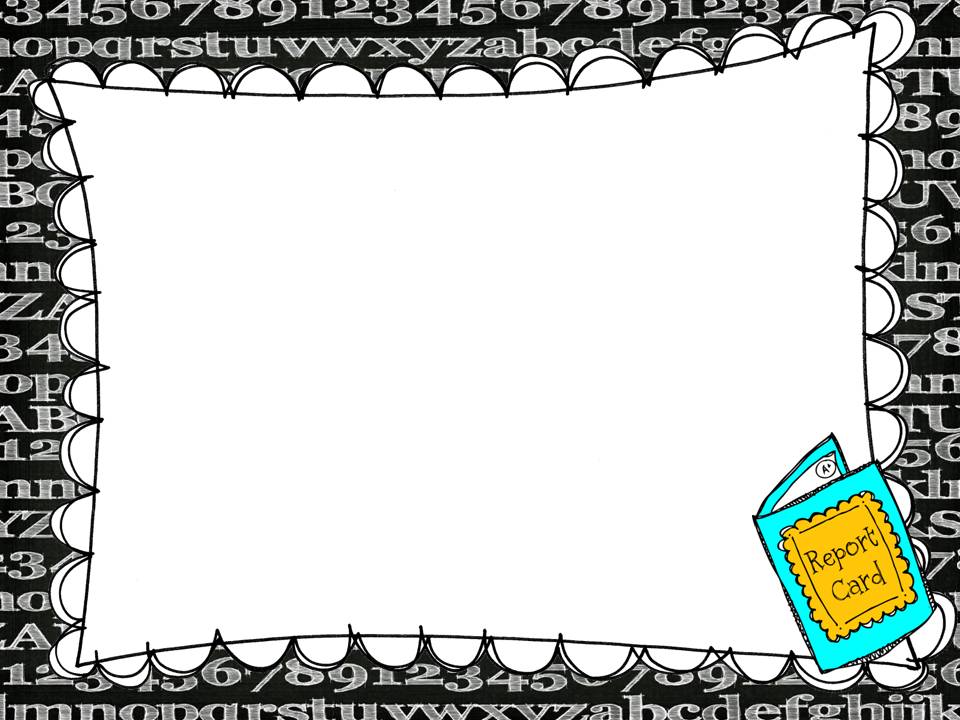 Writing By Units
Help teach opinion, information, and narrative writing with increasing complexity and sophistication
 
Unit 1- Personal Narratives
Unit 2- Information Books: Teaching Others About Our 	     Favorite Topics
Unit 3- Writing Fictional Stories 
Unit 4- Poetry- Big Thoughts, Small Packages
Unit 5- Lab Reports and Science Books
Unit 6- Writing about Reading
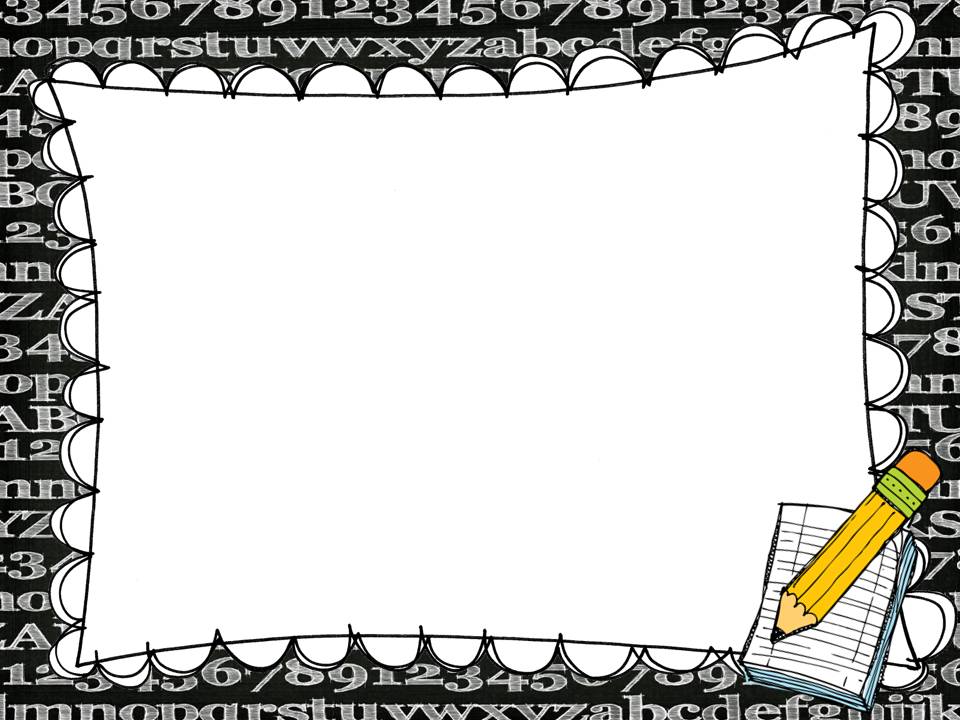 Science
Physical Attributes of Stars
Position of the Sun and Moon and Their Patterns Throughout the Year
Causes of Change
Properties of Matter
Sources of Energy
Pushes and Pulls
Life Cycles
STEM LAB
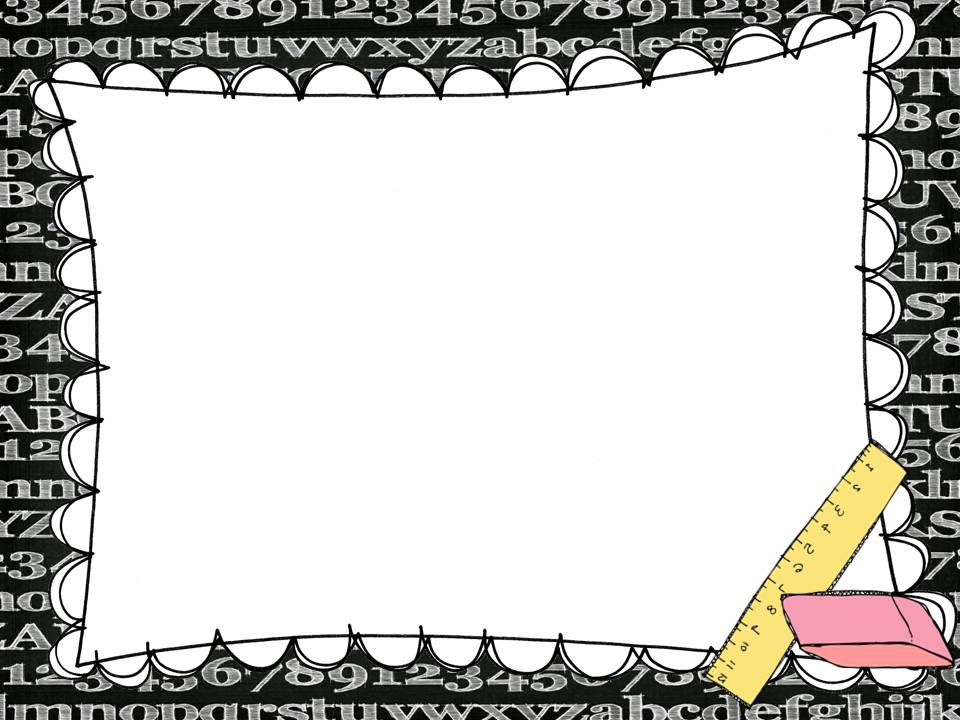 2nd Grade Information
Kelly Beasley
beasleyk1@fultonschools.org  Blog: npesbeasley.weebly.com   Laura Lamaster
 lamasterl@fultonschools.org  Blog: mslamaster.weebly.com 
flararetya@fultonschools.org Blog:Julie May
MAYJ@fultonschools.org     Blog: mrsmayj.weebly.com